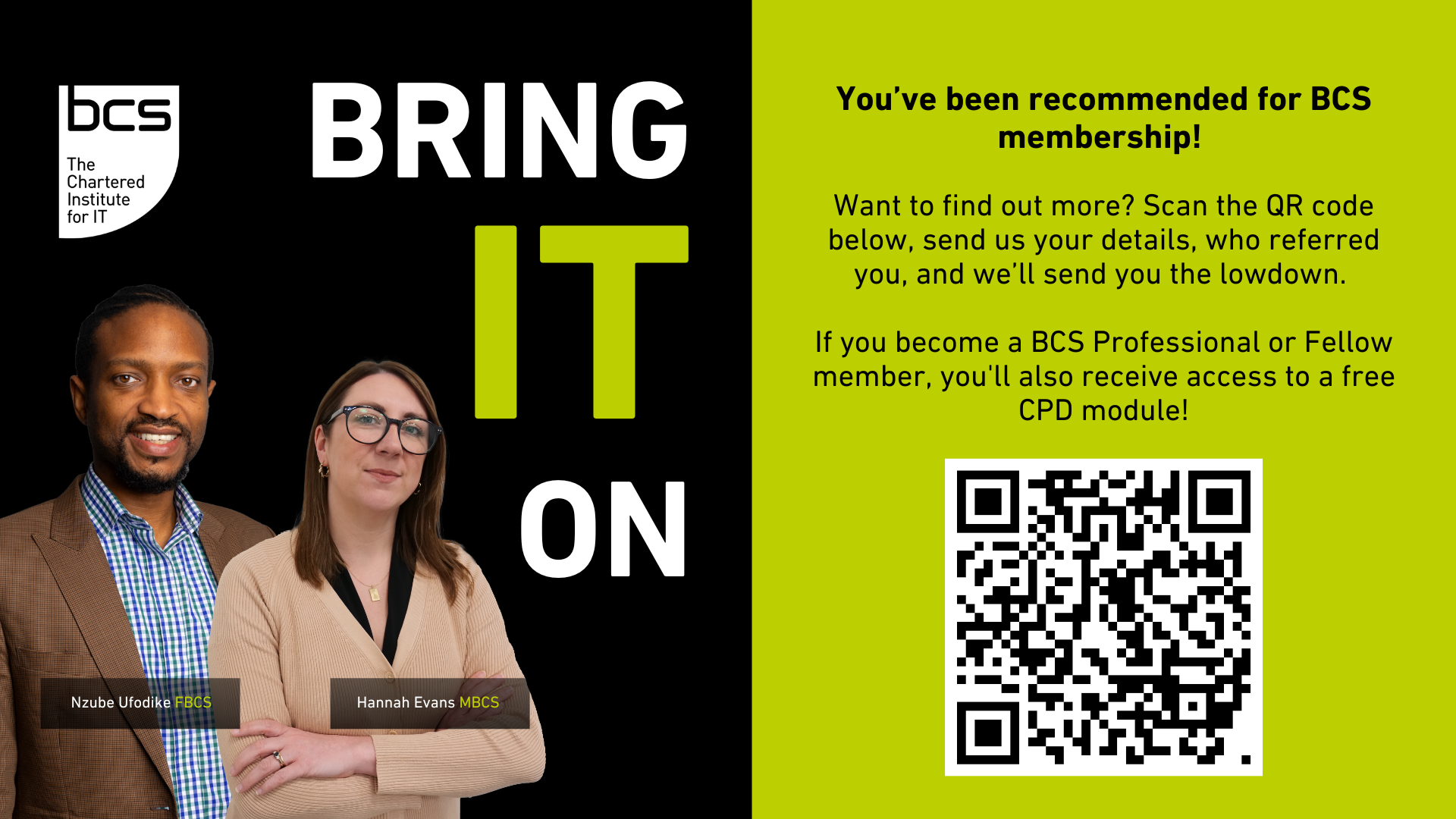 bcs.org
1